Введение РМ таможенных пошлин: текущий ущерб, риски и угрозы
Министерство экономического развития
Приднестровской Молдавской Республики
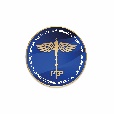 - 6,8%
%
%
%
%
%
%
%
- 4,7%
- 14,4
- 21,2
- 4,9
- 17,5
- 30,1
- 11,4
- 0,3
Об экономических потерях
в 2023 году
ПРОМЫШЛЕННЫЙ ВЫПУСК 
БЕЗ Э/Э
ВНЕШНЕТОРГОВЫЙ ОБОРОТ
к уровню 2022 года
ЭЛЕКТРОТЕХНИЧЕСКАЯ 
ПРОМЫШЛЕННОСТЬ
МЕТАЛЛУРГИЧЕСКАЯ
ПРОМЫШЛЕННОСТЬ
МАШИНОСТРОЕНИЕ 
И МЕТАЛЛООБРАБОТКА
ЛЕГКАЯ
ПРОМЫШЛЕННОСТЬ
ХИМИЧЕСКАЯ
ПРОМЫШЛЕННОСТЬ
- 21,2%
- 19,8%
- 16,9%
- 10,5%
- 15,8%
- 41,6%
ПРОДУКЦИЯ ЛЕГКОЙ
ПРОМЫШЛЕННОСТИ
ПРОДУКЦИЯ ЛЕГКОЙ
ПРОМЫШЛЕННОСТИ
МАШИНОСТРОИТЕЛЬНАЯ
ПРОДУКЦИЯ
МАШИНОСТРОИТЕЛЬНАЯ
ПРОДУКЦИЯ
МЕТАЛЛЫ И
ИЗДЕЛИЯ ИЗ НИХ
ПРОДУКЦИЯ ХИМИЧЕСКОЙ
ПРОМЫШЛЕННОСТИ
ЭКСПОРТ
БЕЗ Э/Э
ИМПОРТ
БЕЗ ГАЗА
Министерство экономического развития
Приднестровской Молдавской Республики
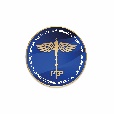 ОТРИЦАТЕЛЬНЫЙ САЛЬДО ВНЕШНЕТОРГОВОГО ОБОРОТА
- 286 млн $
- 349 млн $
2023 год
2022 год
ТРЕБОВАНИЕ О ПРОВЕДЕНИИ ИНСПЕКЦИИ И ОПЛОМБИРОВАНИИ ФИСКАЛЬНЫХ СЧЕТЧИКОВ
ПЛАТА ЗА ЗАГРЯЗНЕНИЕ ОКРУЖАЮЩЕЙ СРЕДЫ
ОПЛАТА ЗА ТАМОЖЕННОЕ ОФОРМЛЕНИЕ ИМПОРТА И ЭКСПОРТА
УСУГУБЛЕНИЕ БАНКОВСКОЙ БЛОКАДЫ
ПРИМЕНЕНИЕ РАСЧЕТНОГО НДС К ИМПОРТИРУЕМЫМ ТОВАРАМ ИЗ РМ
БЛОКИРОВАНИЕ ЭКСПОРТА
с 1 января 2024 года
ОАО «ММЗ»
35 тыс. $
260-300 тыс. $
до 30 млн $
на 15 млн $
ЭКОЛОГИЧЕСКИЙ СБОР ЗА 2022 ГОД
ДОПОЛНИТЕЛЬНЫЕ ЕЖЕМЕСЯЧНЫЕ ЗАТРАТЫ
ДОПОЛНИТЕЛЬНЫЕ РАСХОДЫ В ГОД
ВОЗРОС ЗА ПОСЛЕДНИЕ 5 ЛЕТ
ТРЕБОВАНИЕ ПО ОПЛАТЕ ИМПОРТНЫХ ТАМОЖЕННЫХ ПОШЛИН В БЮДЖЕТ РМ
ЗАО «ТВКЗ «KVINT»
ЗАО «БУКЕТ МОЛДАВИИ»
с 10 августа
2023 года
с апреля
2023 года
с июля
2023 года
не менее 12 млн $
ПОСТОЯННО
с 2022 года
с 2019 года
РАСЧЕТНЫЕ ПОТЕРИ ПРИДНЕСТРОВСКИХ 
ПРЕДПРИЯТИЙ
В 2024 ГОДУ
Министерство экономического развития
Приднестровской Молдавской Республики
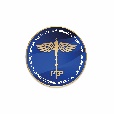 2022 год - ф-л АО «ОДК» «ЗАВОД «ПРИБОР» 
2023 год – НП ЗАО «ЭЛЕКТРОМАШ»
                       ЗАО «ЗАВОД МОЛДАВИЗОЛИТ»
                       ООО «БЗЭ ПОТЕНЦИАЛ»
ИМПОРТ
- 21,0%
- 19,0%
Об экономических потерях
в 2023 году
Об экономических потерях  
в январе 2024 года
ЮРИДИЧЕСКИЕ ЛИЦА
ИНДИВИДУАЛЬНЫЕ ПРЕДПРИНИМАТЕЛИ
к уровню января 2023 года
ПОДАКЦИЗНЫЕ ТОВАРЫ
Министерство экономического развития
Приднестровской Молдавской Республики
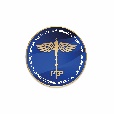 ЭЛЕКТРИЧЕСКИЕ МАШИНЫ, АУДИО, ВИДЕОАППАРАТУРА
САХАР И КОНДИТЕРСКИЕ ИЗДЕЛИЯ ИЗ САХАРА
МАСЛО ЖИВОТНОЕ И РАСТИТЕЛЬНОЕ
МЯСО И ПИЩЕВЫЕ МЯСНЫЕ СУБПРОДУКТЫ
ФАРМАЦЕВТИЧЕСКИЕ ТОВАРЫ
КОМПЬЮТЕРНАЯ ТЕХНИКА
ПАРФЮМЕРИЯ 
И КОСМЕТИКА
ЭЛЕКТРИЧЕСКИЕ МАШИНЫ, АУДИО, ВИДЕОАППАРАТУРА
- 76%
- 73%
- 65%
- 63%
- 25%
- 23%
- 23%
- 54%
- 32%
- 50%
- 50%
- 60%
- 51%
- 45%
- 17%
- 65%
- 32%
ОДЕЖДА И ОБУВЬ
УДОБРЕНИЯ
ХЛОПОК
ОДЕЖДА
СИГАРЕТЫ
ГСМ
ОБУВЬ
ЧЕРНЫЕ МЕТАЛЛЫ
ОВОЩИ
НЕДОФИНАНСИРОВАНИЕ СОЦИАЛЬНЫХ ОБЯЗАТЕЛЬСТВ В ЯНВАРЕ 2024 ГОДА
Об экономических потерях
в 2023 году
О финансовых потерях
от 12 до 33 млн $
1,2 млн руб.
1,7 млн руб.
9,7 млн руб.
32 млн $
30 млн $
оценочно
13 млн руб.
Об экономических потерях  
в январе 2024 года
УПЛАТА ТАМОЖЕННЫХ ПЛАТЕЖЕЙ В БЮДЖЕТ РМ
РАСХОДЫ 
В РЕЗУЛЬТАТЕ БАНКОВСКОЙ БЛОКАДЫ
НЕДОПОСТУПЛЕНИЯ
ПО ЕДИНОМУ ТАМОЖЕННОМУ ПЛАТЕЖУ
НЕДОПОСТУПЛЕНИЯ
НАЛОГОВЫХ ПЛАТЕЖЕЙ
НЕДОПОСТУПЛЕНИЯ
НАЛОГОВЫХ ПЛАТЕЖЕЙ
УПЛАТА НДС
В БЮДЖЕТ РМ
СОКРАЩЕНИЕ ЭКСПОРТА
СОКРАЩЕНИЕ ИМПОРТА
ПОТЕРИ ЭКОНОМИЧЕСКИХ АГЕНТОВ В 2024 ГОДУ (ПРОГНОЗИРУЕМЫЕ)
100 млн $
10% ВВП
~
~
~
~
~
~
Министерство экономического развития
Приднестровской Молдавской Республики
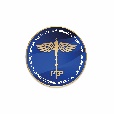 ~
~
МЕДИЦИНА
Об экономических потерях
в 2023 году
Об экономических потерях  
в январе 2024 года
РМ НЕ ПРЕДОСТАВЛЯЕТ МЕДИЦИНСКУЮ ПОМОЩЬ ЖИТЕЛЯМ ПРИДНЕСТРОВЬЯ БЕСПЛАТНО


СТОИМОСТЬ УСЛУГ КОМПЕНСИРУЕТСЯ:
ИЗ БЮДЖЕТНЫХ СРЕДСТВ ПРИДНЕСТРОВЬЯ
ЗА СЧЁТ ОМС РМ СТОИМОСТЬЮ 12 000 ЛЕЙ (ПОРЯДКА 700 $);
ИЗ ЛИЧНЫХ СРЕДСТВ ГРАЖДАН ПО ТАРИФАМ МЕДУЧРЕЖДЕНИЙ
О финансовых потерях
ГРАЖДАНЕ ПРИДНЕСТРОВЬЯ ПРИОБРЕТАЮТ УСЛУГИ В КЛИНИКАХ РМ
Необоснованность молдавской аргументации
2,14 млн $ в год
Министерство экономического развития
Приднестровской Молдавской Республики
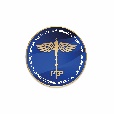 МИНЗДРАВ ПРИДНЕСТРОВЬЯ ПРИОБРЕТАЕТ УСЛУГИ В КЛИНИКАХ РМ
ПЕНСИИ И ПОСОБИЯ
Об экономических потерях
в 2023 году
Об экономических потерях  
в январе 2024 года
О финансовых потерях
МОЛДАВСКИЕ ПЕНСИИ И ИНЫЕ ВЫПЛАТЫ ПОЛУЧАЮТ 
МЕНЕЕ 2000 ЧЕЛОВЕК:ИЗ ЧИСЛА БЫВШИХ ПОЛИЦЕЙСКИХ, СОТРУДНИКОВ ПЕНИТЕНЦИАРНЫХ УЧРЕЖДЕНИЙ ИЛИ РУМЫНСКИХ ШКОЛ
В ПРИДНЕСТРОВЬЕ
ПРОЖИВАЮТ ОКОЛО
 150 ТЫС. ПЕНСИОНЕРОВ
Необоснованность молдавской аргументации
Министерство экономического развития
Приднестровской Молдавской Республики
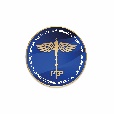 НАРУШЕНИЕ ОСНОВ ПЕРЕГОВОРНОГО ПРОЦЕССА
Об экономических потерях
в 2023 году
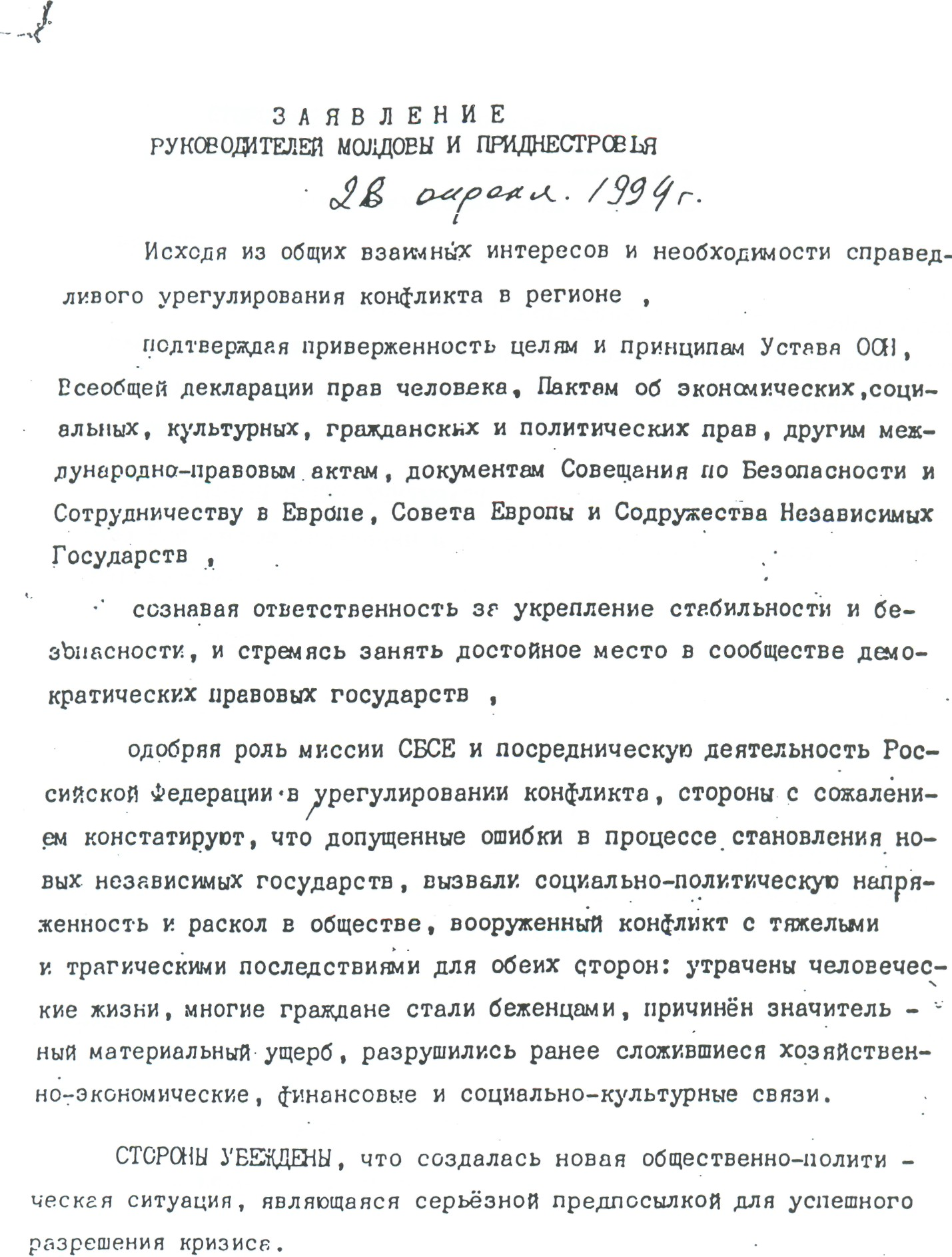 Об экономических потерях  
в январе 2024 года
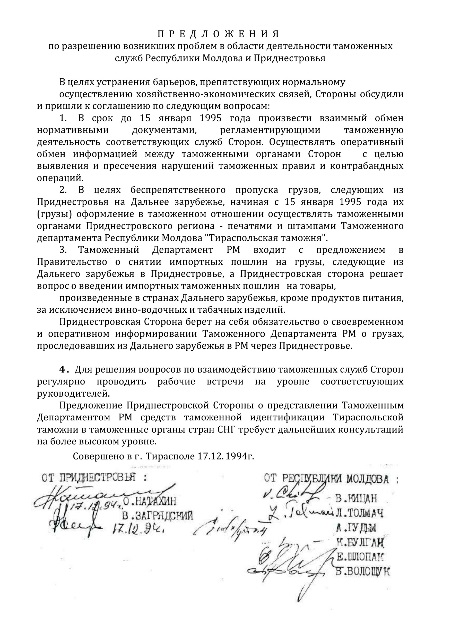 ПРЕДЛОЖЕНИЯ ПО РАЗРЕШЕНИЮ ВОЗНИКШИХ ПРОБЛЕМ В ОБЛАСТИ ДЕЯТЕЛЬНОСТИ ТАМОЖЕННЫХ СЛУЖБ РМ И ПРИДНЕСТРОВЬЯ, 17.12.1994 г.
ПРОТОКОЛЬНОЕ РЕШЕНИЕ ПО РАЗРЕШЕНИЮ ВОЗНИКШИХ ПРОБЛЕМ В ОБЛАСТИ ДЕЯТЕЛЬНОСТИ ТАМОЖЕННЫХ СЛУЖБ РМ И ПРИДНЕСТРОВЬЯ, 7.02.1996 г
О финансовых потерях
ЗАЯВЛЕНИЕ РУКОВОДИТЕЛЕЙ МОЛДОВЫ И ПРИДНЕСТРОВЬЯ, 28.04.1994 г.
Необоснованность молдавской аргументации
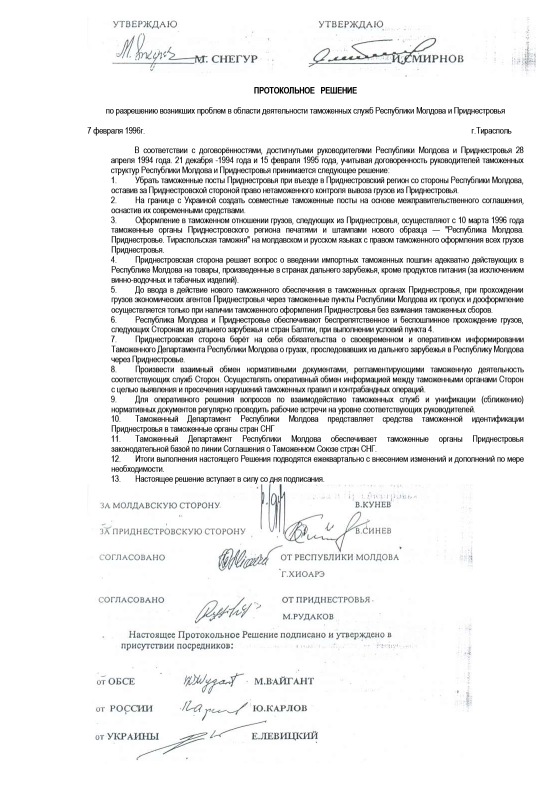 Политические риски и негативные последствиядля переговорного процесса
ДО  ВВОДА  В  ДЕЙСТВИЕ  НОВОГО  ТАМОЖЕННОГО ОБЕСПЕЧЕНИЯ В ТАМОЖЕННЫХ ОРГАНАХ ПРИДНЕСТРОВЬЯ, ПРИ ПРОХОЖДЕНИИ ГРУЗОВ ЭКОНОМИЧЕСКИХ АГЕНТОВ ПРИДНЕСТРОВЬЯ ЧЕРЕЗ ТАМОЖЕННЫЕ ПУНКТЫ РЕСПУБЛИКИ МОЛДОВА ИХ ПРОПУСК И ДООФОРМЛЕНИЕ ОСУЩЕСТВЛЯЕТСЯ ТОЛЬКО ПРИ НАЛИЧИИ ТАМОЖЕННОГО  ОФОРМЛЕНИЯ ПРИДНЕСТРОВЬЯ БЕЗ ВЗИМАНИЯ ТАМОЖЕННЫХ СБОРОВ

РЕСПУБЛИКА МОЛДОВА И ПРИДНЕСТРОВЬЕ ОБЕСПЕЧИВАЮТ БЕСПРЕПЯТСТВЕННОЕ И БЕСПОШЛИННОЕ ПРОХОЖДЕНИЕ ГРУЗОВ, СЛЕДУЮЩИХ СТОРОНАМ ИЗ ДАЛЬНЕГО ЗАРУБЕЖЬЯ И СТРАН БАЛТИИ
ТАМОЖЕННЫЙ  ДЕПАРТАМЕНТ  РМ  ВХОДИТ  С  ПРЕДЛОЖЕНИЕМ  В  ПРАВИТЕЛЬСТВО  О СНЯТИИ ИМПОРТНЫХ ПОШЛИН НА ГРУЗЫ, СЛЕДУЮЩИЕ ИЗ ДАЛЬНЕГО ЗАРУБЕЖЬЯ В ПРИДНЕСТРОВЬЕ, А ПРИДНЕСТРОВСКАЯ СТОРОНА РЕШАЕТ ВОПРОС О ВВЕДЕНИИ ИМПОРТНЫХ ТАМОЖЕННЫХ ПОШЛИН НА ТОВАРЫ, ПРОИЗВЕДЕННЫЕ В СТРАНАХ ДАЛЬНЕГО ЗАРУБЕЖЬЯ, КРОМЕ ПРОДУКТОВ ПИТАНИЯ, ЗА ИСКЛЮЧЕНИЕМ ВИНО-ВОДОЧНЫХ  И  ТАБАЧНЫХ ИЗДЕЛИЙ
СТОРОНЫ ДОГОВОРИЛИСЬ УСТРАНИТЬ ВСЕ БАРЬЕРЫ, ПРЕПЯТСТВУЮЩИЕ НОРМАЛЬНОМУ ОСУЩЕСТВЛЕНИЮ  ХОЗЯЙСТВЕННО-ЭКОНОМИЧЕСКИХ  И  СОЦИАЛЬНО-КУЛЬТУРНЫХ СВЯЗЕЙ, ОБЕСПЕЧИТЬ ИХ  ВОССТАНОВЛЕНИЕ  И  РАЗВИТИЕ
Министерство экономического развития
Приднестровской Молдавской Республики
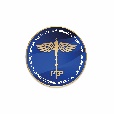 РИСКИ ДЛЯ ЛИБЕРАЛИЗАЦИИ ТОРГОВЫХ РЕЖИМОВ
Об экономических потерях
в 2023 году
ПРЕДОТВРАЩЕНИЕ ДВОЙНОГО НАЛОГООБЛОЖЕНИЯ ПРЕДУСМОТРЕНО:

МОДЕЛЬНОЙ КОНВЕНЦИЕЙ ПО НАЛОГАМ НА ДОХОДЫ И КАПИТАЛ ОЭСР

МЕЖПРАВИТЕЛЬСТВЕННЫМИ СОГЛАШЕНИЯМИ ОБ ИЗБЕГАНИИ ДВОЙНОГО НАЛОГООБЛОЖЕНИЯ
НА ПРОТЯЖЕНИИ ПОСЛЕДНИХ ЛЕТ ОСНОВНЫЕ ВНЕШНЕТОРГОВЫЕ ПАРТНЕРЫ ПРИДНЕСТРОВЬЯ И МЕЖДУНАРОДНЫЕ УЧАСТНИКИ ПЕРЕГОВОРНОГО ПРОЦЕССА (ЕС, РОССИЯ И УКРАИНА) УСТРАНЯЛИ ТАРИФНЫЕ И НЕТАРИФНЫЕ БАРЬЕРЫ В ТОРГОВЛЕ С МОЛДОВОЙ И ПРИДНЕСТРОВЬЕМ, ДВИГАЯСЬ К БЕСПОШЛИННОЙ ТОРГОВЛЕ. В РАМКАХ ПЕРЕГОВОРНОГО ПРОЦЕССА И ПРИДНЕСТРОВЬЕ, И МОЛДОВА ВЫДВИГАЛИ ПРЕДЛОЖЕНИЯ  ПО ЛИБЕРАЛИЗАЦИИ РЕЖИМА ДВУСТОРОННЕЙ ТОРГОВЛИ
ДЕЙСТВИЯ РМ ПРИВЕЛИ К НЕФУНКЦИОНАЛЬНОСТИ РЕЖИМА DCFTA И ДОГОВОРЕННОСТИ 2015 ГОДА МЕЖДУ ПРИДНЕСТРОВЬЕМ И ЕС. ФАКТИЧЕСКИ СОЗДАН ЗАСЛОН БЕСПОШЛИННОЙ ТОРГОВЛЕ С ЕС В ВИДЕ ТАРИФНЫХ И НЕТАРИФНЫХ БАРЬЕРОВ СО СТОРОНЫ РМ
ОГРАНИЧИТЕЛЬНЫЕ МЕРЫ В ОТНОШЕНИИ ВЭД ПРИДНЕСТРОВЬЯ НАРУШАЮТ ОТДЕЛЬНЫЕ ПОЛОЖЕНИЯ СОГЛАШЕНИЯ ОБ УВЗСТ МЕЖДУ ЕС И РМ, ЧТО ЯВЛЯЕТСЯ ДОСТАТОЧНЫМ ОСНОВАНИЕМ ДЛЯ ВМЕШАТЕЛЬСТВА ИНСТИТУТОВ ЕС
Об экономических потерях  
в январе 2024 года
О финансовых потерях
Необоснованность молдавской аргументации
Политические риски и негативные последствиядля переговорного процесса
Министерство экономического развития
Приднестровской Молдавской Республики
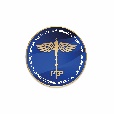 УХУДШЕНИЕ СОЦИАЛЬНО-ЭКОНОМИЧЕСКОЙ СИТУАЦИИ В ПРИДНЕСТРОВЬЕ ИЗ-ЗА ДАВЛЕНИЯ РМ НЕ МОЖЕТ ИГНОРИРОВАТЬСЯ НИ РУКОВОДСТВОМ ПРИДНЕСТРОВЬЯ, НИ МЕЖДУНАРОДНЫМИ УЧАСТНИКАМИ, ВВИДУ ЧЕГО ПРИДНЕСТРОВЬЕ БУДЕТ ВЫНУЖДЕНО ОБРАЩАТЬСЯ ЗА ДОПОЛНИТЕЛЬНОЙ ПОДДЕРЖКОЙ К ПАРТНЁРАМ
И УСИЛИВАТЬ ВНЕШНИЙ ФАКТОР
ОДНОСТОРОННИЕ МЕРЫ СЕРЬЕЗНО ДЕСТАБИЛИЗИРУЮТ СИТУАЦИЮ И СНИЖАЮТ ПРОГНОЗИРУЕМОСТЬ ДАЛЬНЕЙШЕГО РАЗВИТИЯ СОБЫТИЙ В ОТНОШЕНИЯХ СТОРОН И ПЕРЕГОВОРНОМ ПРОЦЕССЕ
ТАКИЕ СЦЕНАРИИ НЕ ВЕДУТ К РЕАЛИЗАЦИИ ЗАМЫСЛА РМ ОБ ЭКОНОМИЧЕСКОЙ ИНТЕГРАЦИИ, А РАЗРУШАЮТ ЭКОНОМИЧЕСКИЕ СВЯЗИ МЕЖДУ СТОРОНАМИ
ДАЖЕ ЕСЛИ ОСНОВНОЙ ЦЕЛЬЮ РМ БЫЛА ФИНАНСОВАЯ СОСТАВЛЯЮЩАЯ, ТО ОСНОВНЫЕ НЕГАТИВНЫЕ ПОСЛЕДСТВИЯ СВОДЯТСЯ К СЕРЬЕЗНОМУ СНИЖЕНИЮ ЭКОНОМИЧЕСКОЙ АКТИВНОСТИ В ЦЕЛОМ
ДЕЙСТВИЯ РМ НОСЯТ ВОЛЮНТАРИСТСКИЙ ХАРАКТЕР И ПРОТИВОРЕЧАТ ВСЕЙ ЛОГИКЕ ТОРГОВО-ЭКОНОМИЧЕСКОГО СОТРУДНИЧЕСТВА МЕЖДУ ВСЕМИ ЗАИНТЕРЕСОВАННЫМИ УЧАСТНИКАМИ НА ПРОТЯЖЕНИИ ДЕСЯТИЛЕТИЙ
ИТОГИ
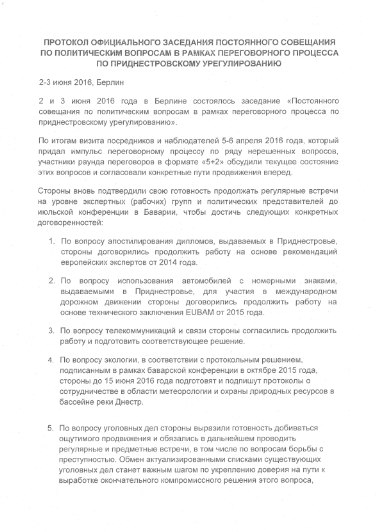 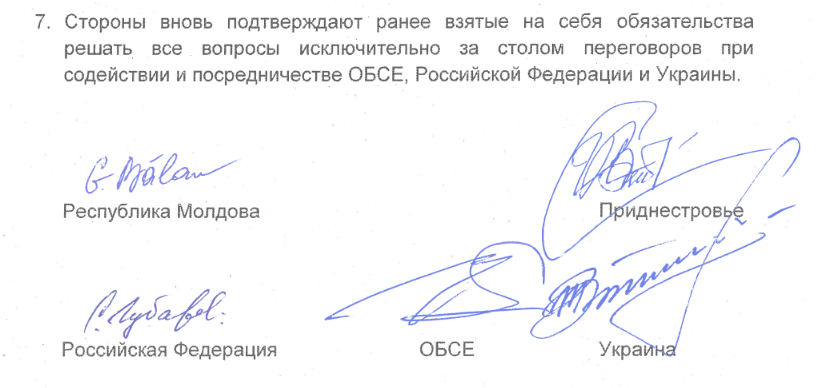 Министерство экономического развития
Приднестровской Молдавской Республики
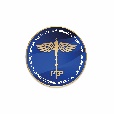